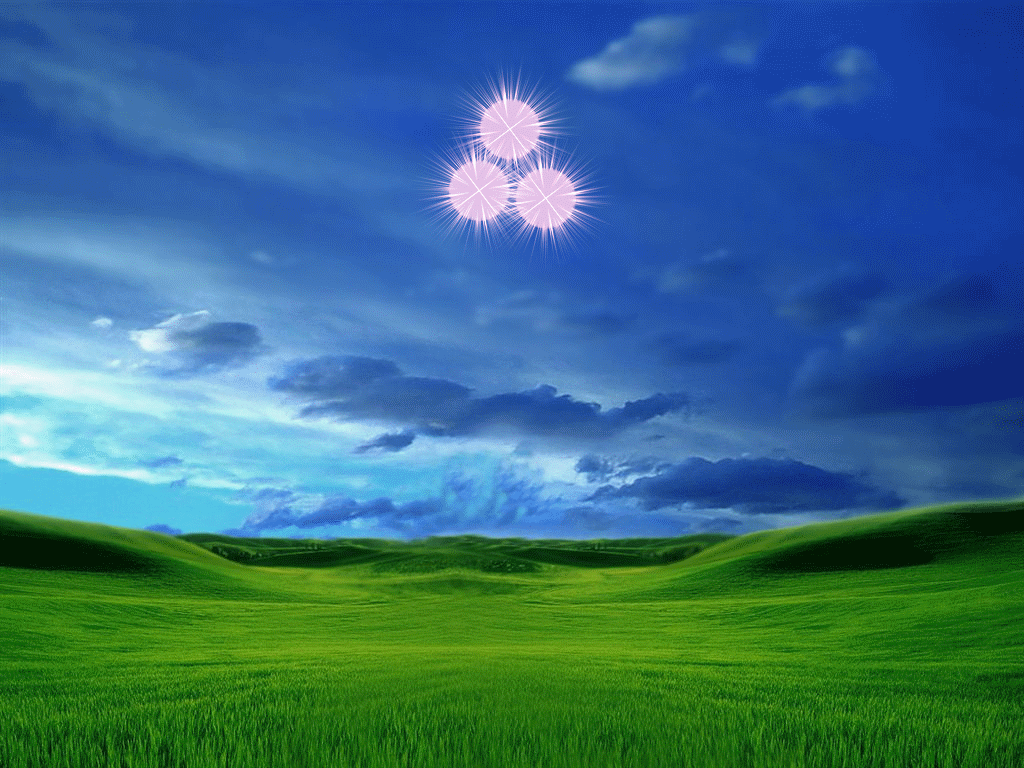 TRƯỜNG TIỂU HỌC ÁI MỘ B
LỊCH SỬ
PHÂN MÔN: LỊCH SỬ
LỚP 5
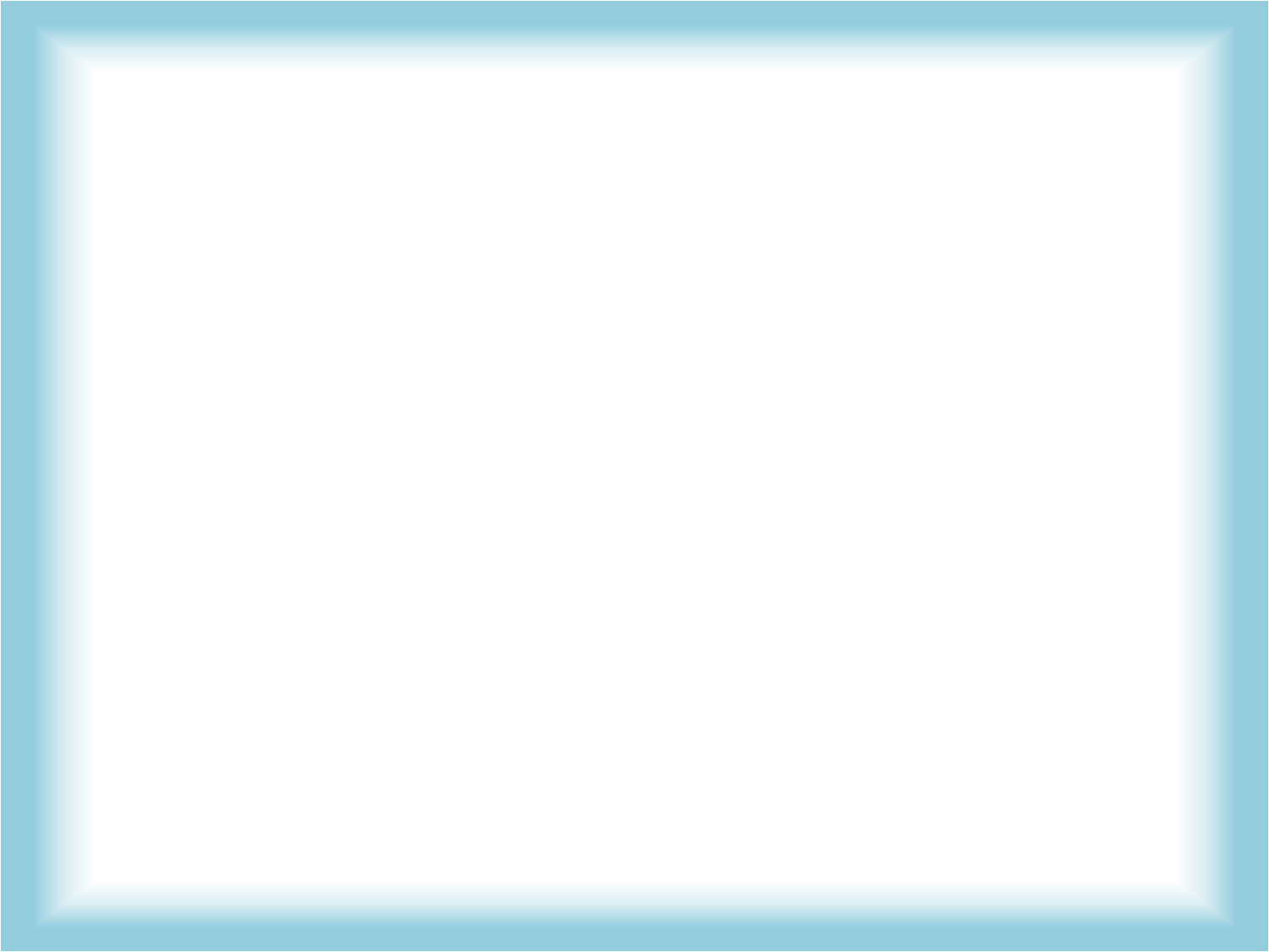 ÔN BÀI CŨ
Câu 1: Tại sao nói ngày 19-8 được chọn làm ngày kỉ niệm Cách mạng tháng Tám năm 1945 ở nước ta?
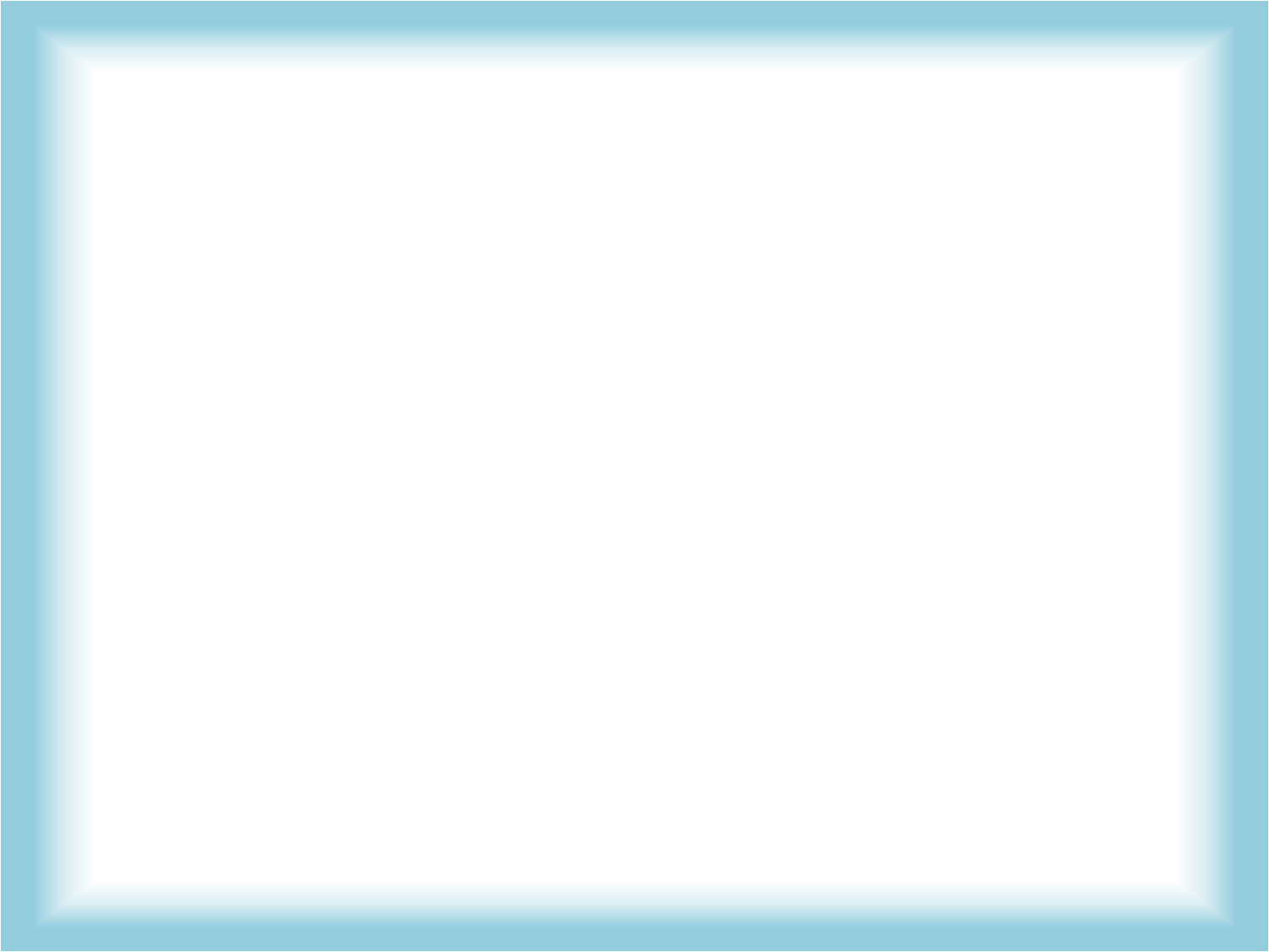 ÔN BÀI CŨ
Câu 2: Nêu ý nghĩa lịch sử của Cách mạng tháng Tám  năm 1945?
BÀI 10: BÁC HỒ ĐỘC TUYÊN NGÔN ĐỘC LẬP
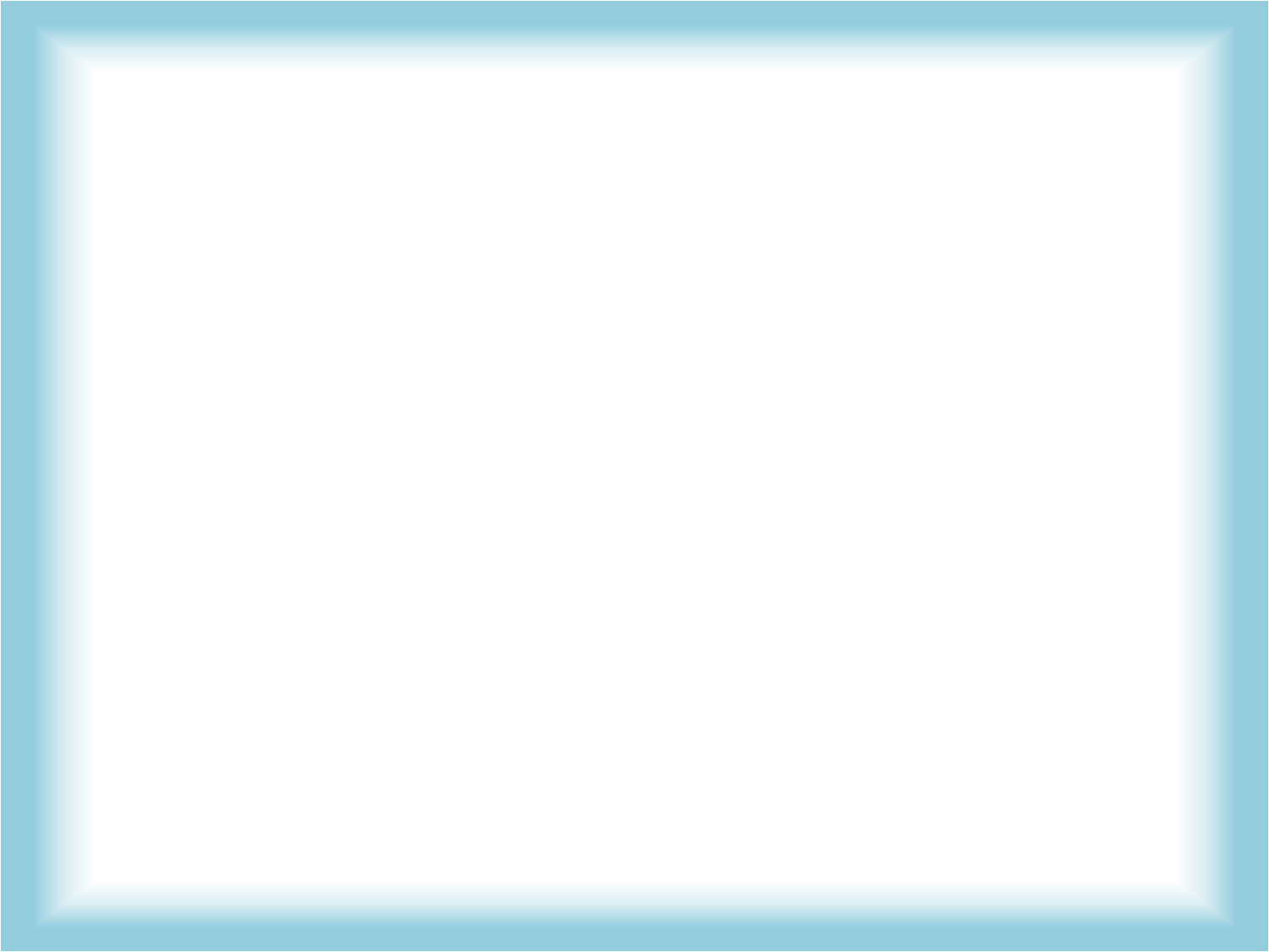 Em hiểu thế nào là “Tuyên ngôn độc lập”?
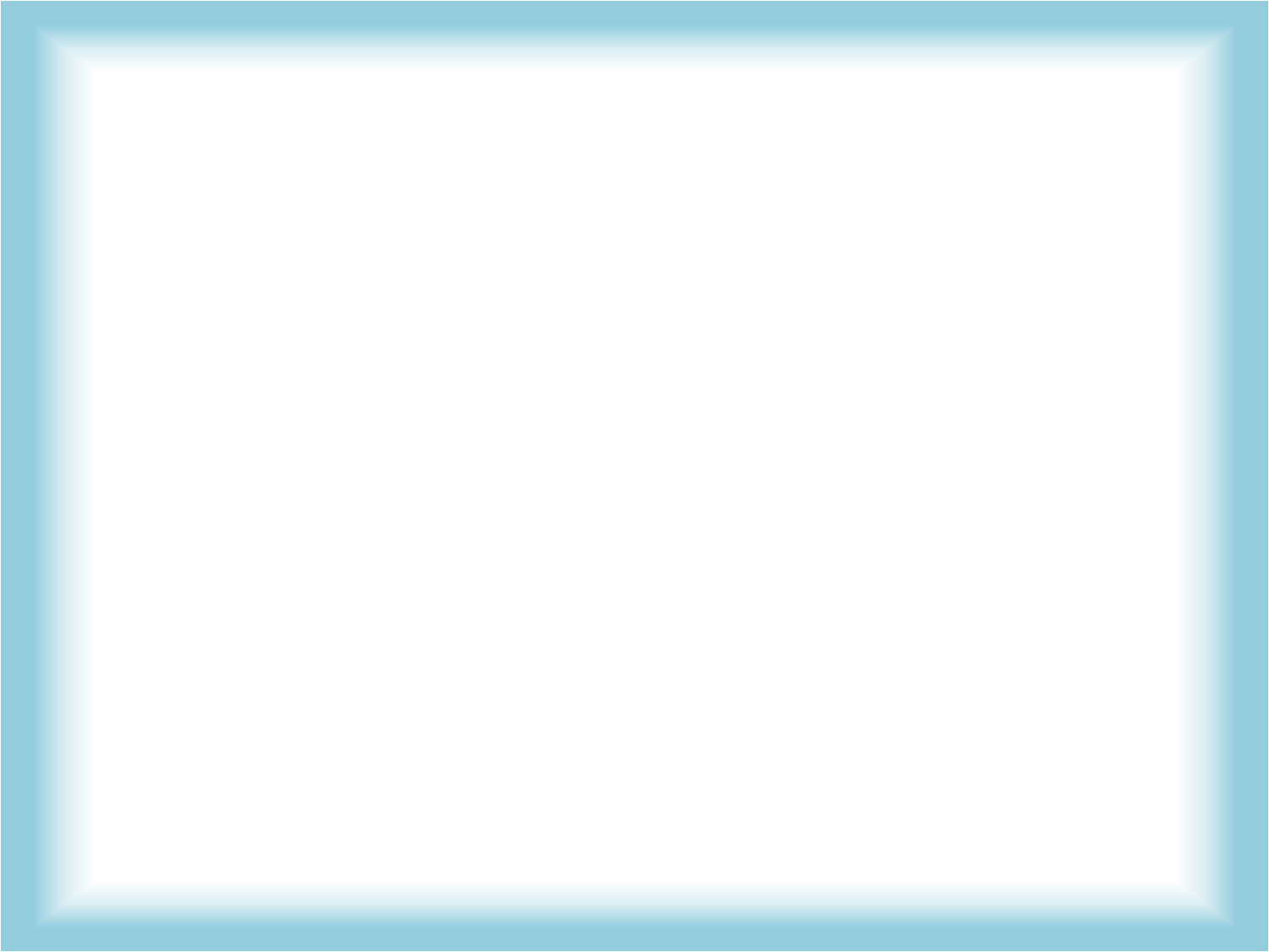 HOẠT ĐỘNG 1: 

Quang cảnh Hà Nội ngày 2-9-1945
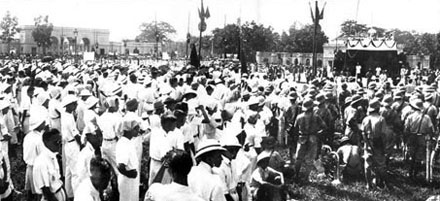 Em có nhận xét gì về quang cảnh Hà Nội ngày 2-9-1945?
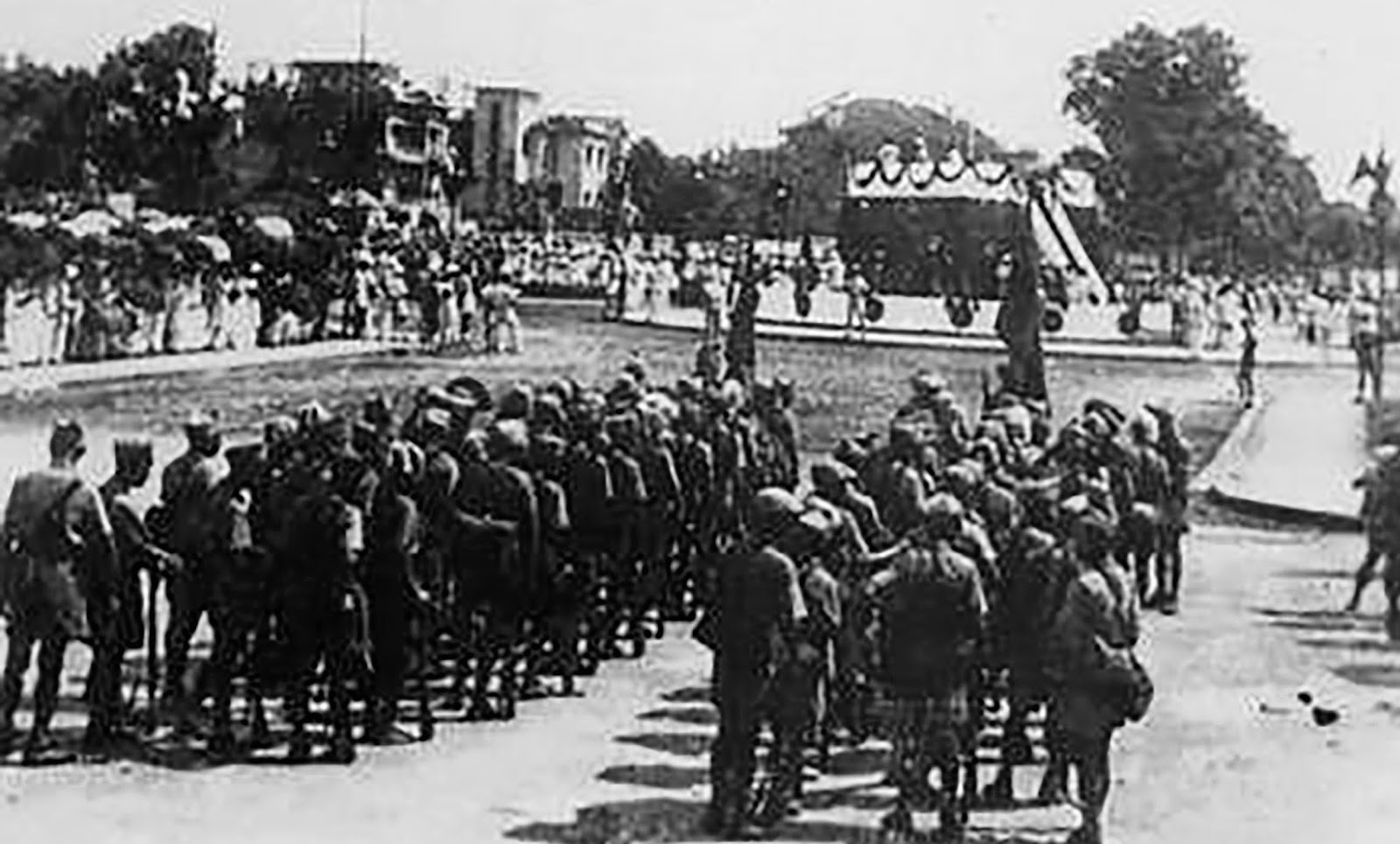 Em có nhận xét gì về quang cảnh Hà Nội ngày 2-9-1945?
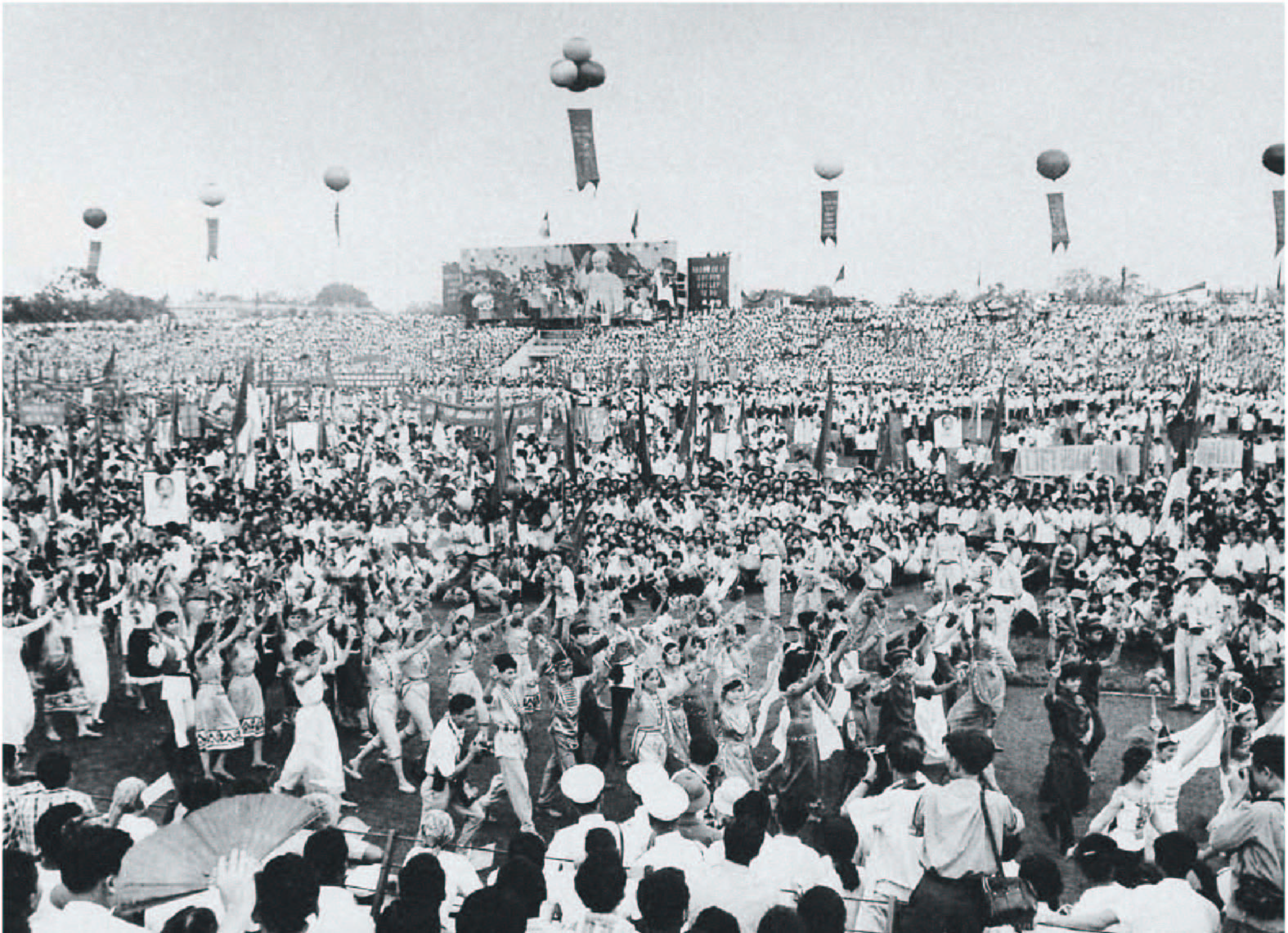 Em có nhận xét gì về quang cảnh Hà Nội ngày 2-9-1945?
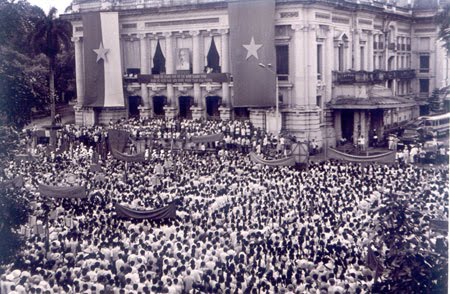 Em có nhận xét gì về quang cảnh Hà Nội ngày 2-9-1945?
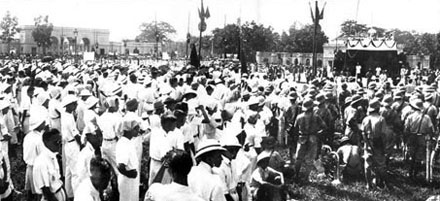 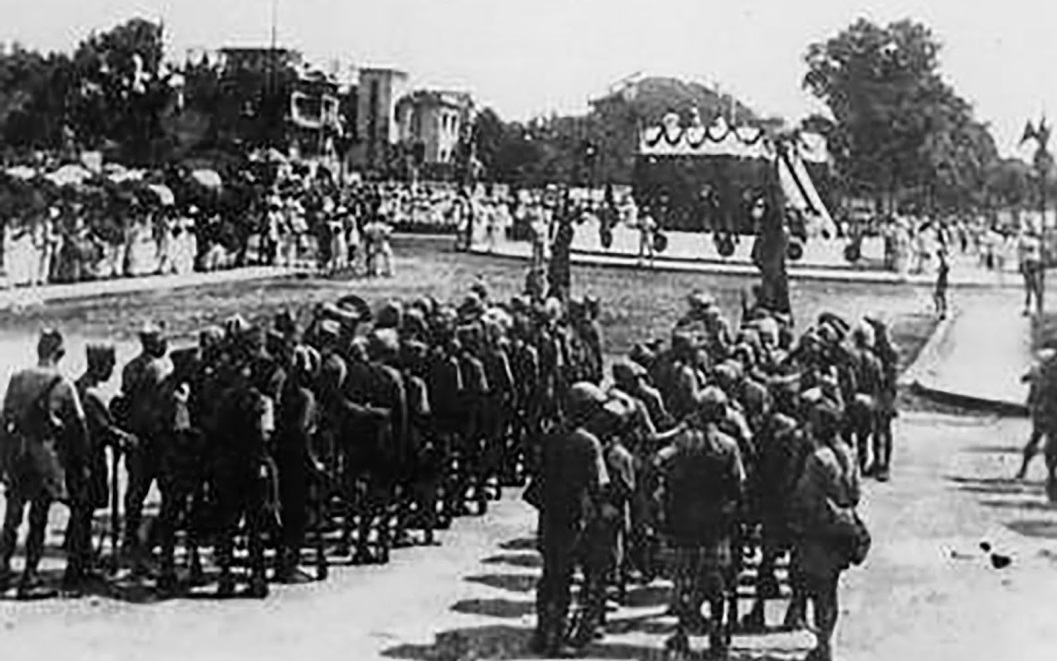 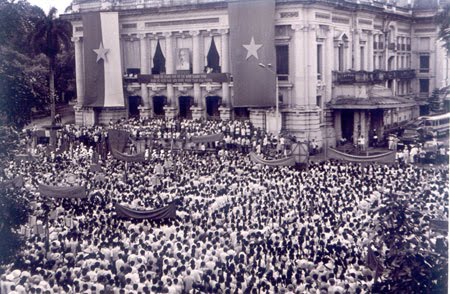 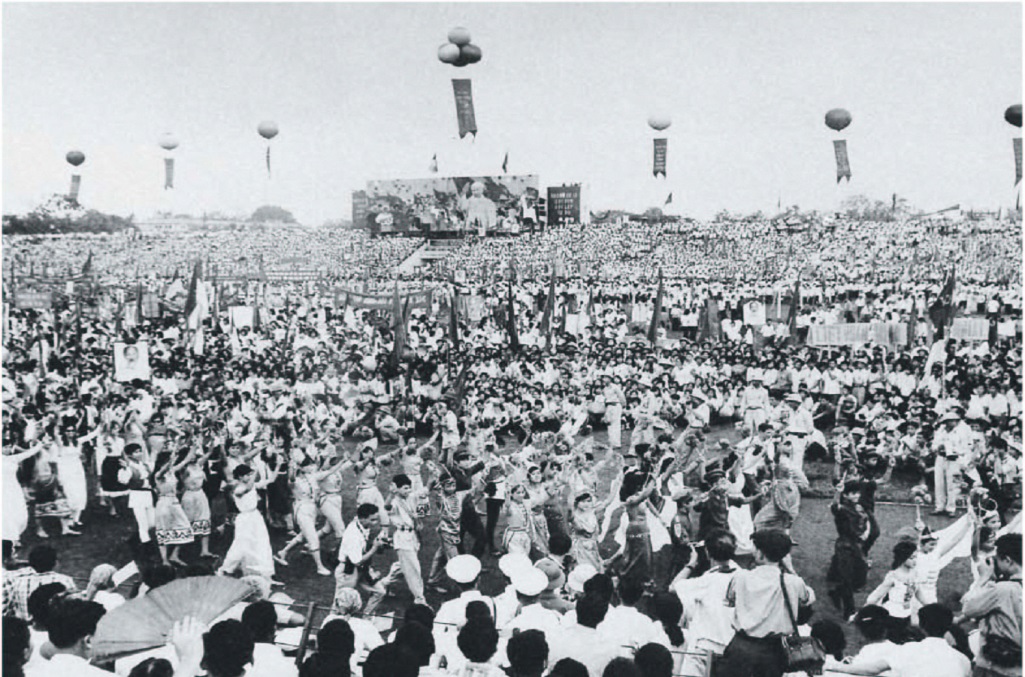 Em có nhận xét gì về quang cảnh Hà Nội ngày 2-9-1945?
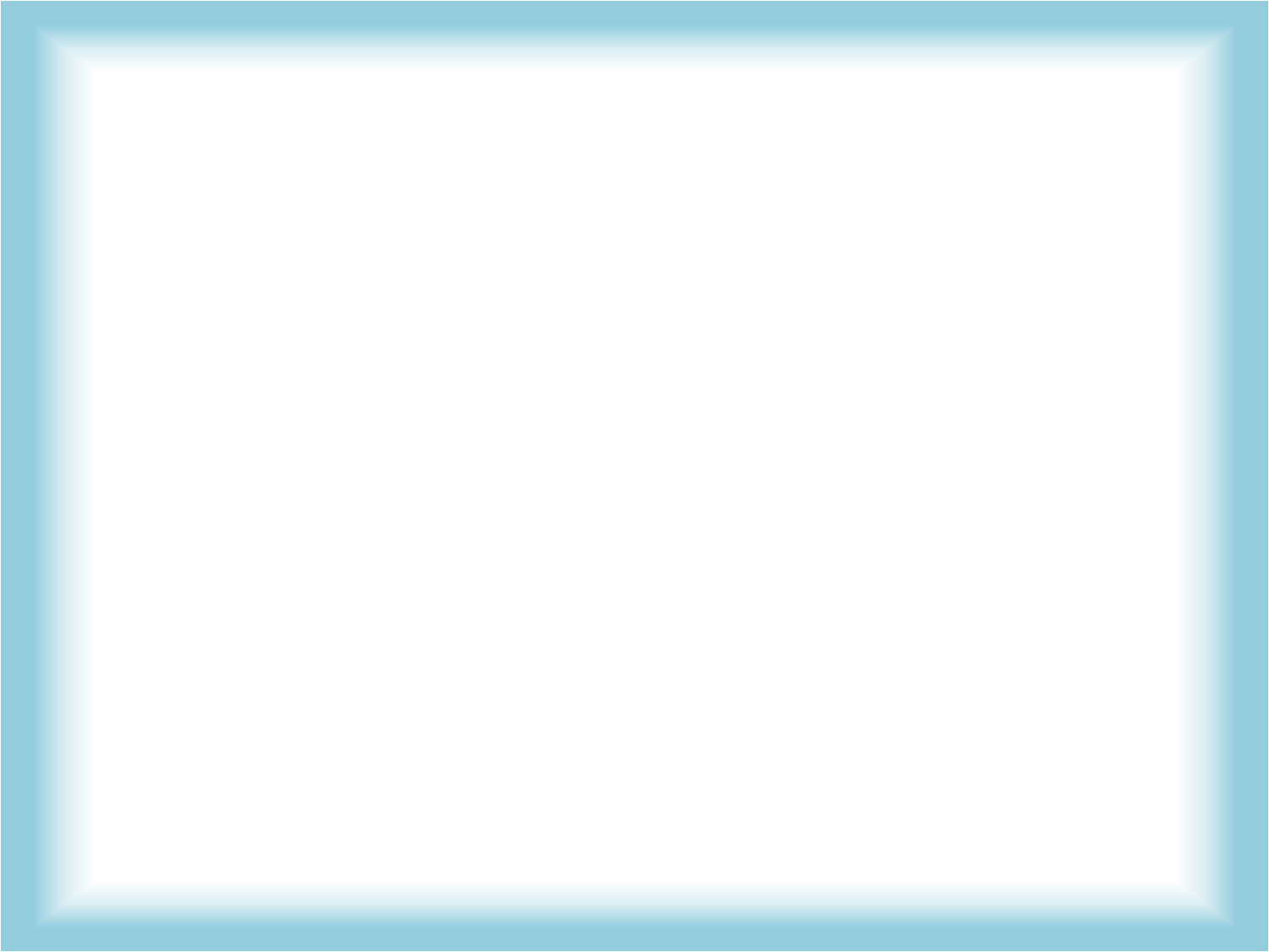 Quang cảnh Hà Nội ngày 2-9-1945
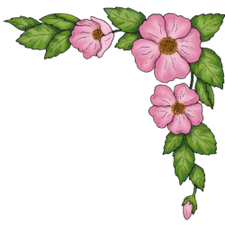 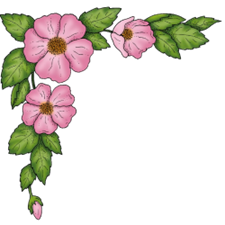 Hà Nội tưng bừng cờ hoa.
 Đồng bào Hà Nội không kể già, trẻ, gái, trai, mọi người đều xuống đường hướng về quảng trường Ba Đình chờ buổi lễ.
 Đội danh dự đứng nghiêm trang quanh lễ đài mới dựng.
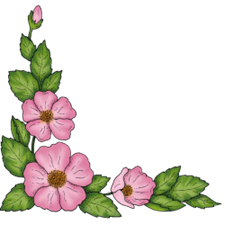 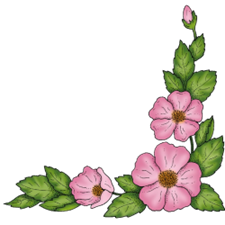 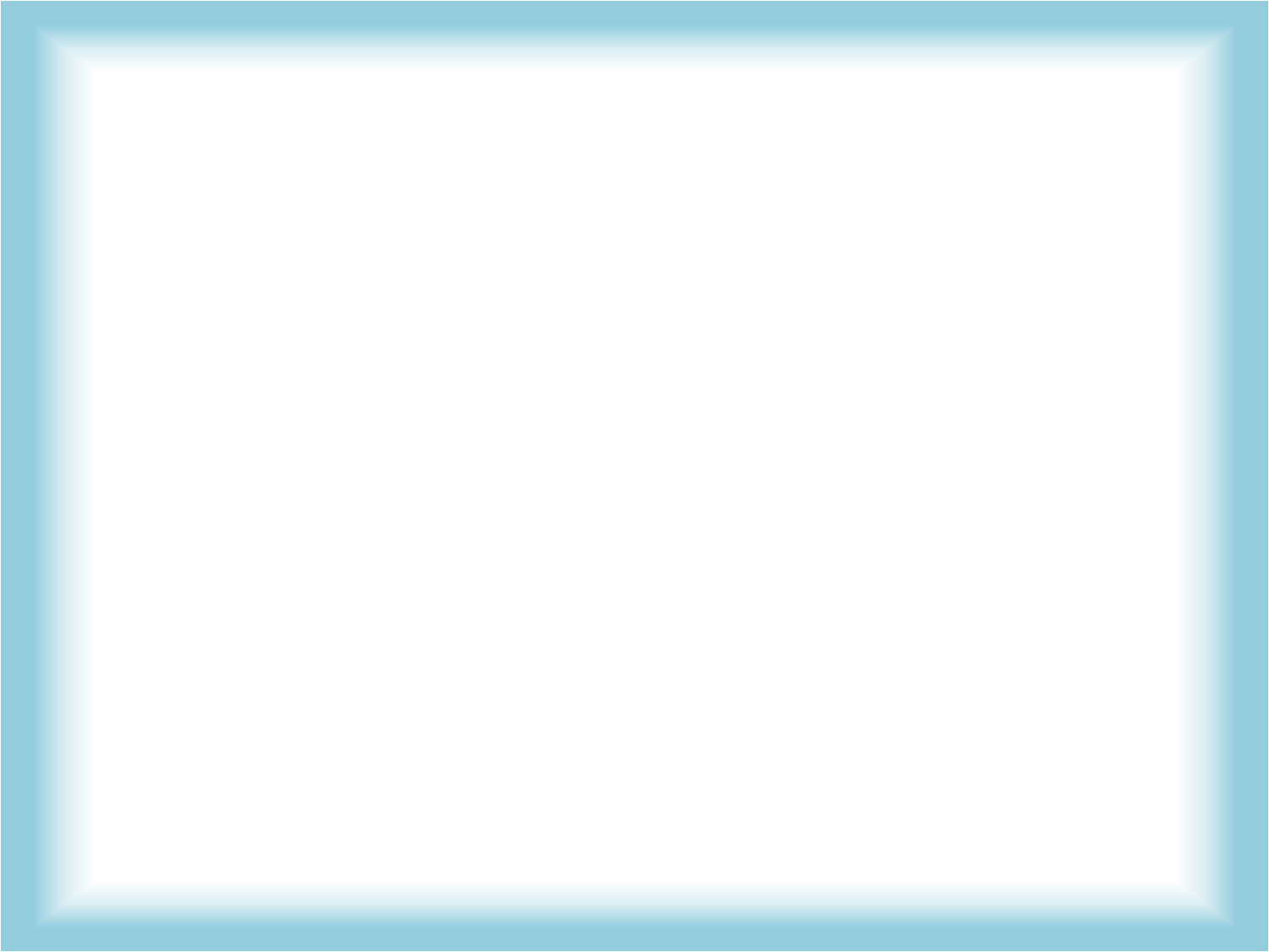 HOẠT ĐỘNG 2: 
Diễn biến buổi lễ và nội dung bản Tuyên ngôn Độc lập
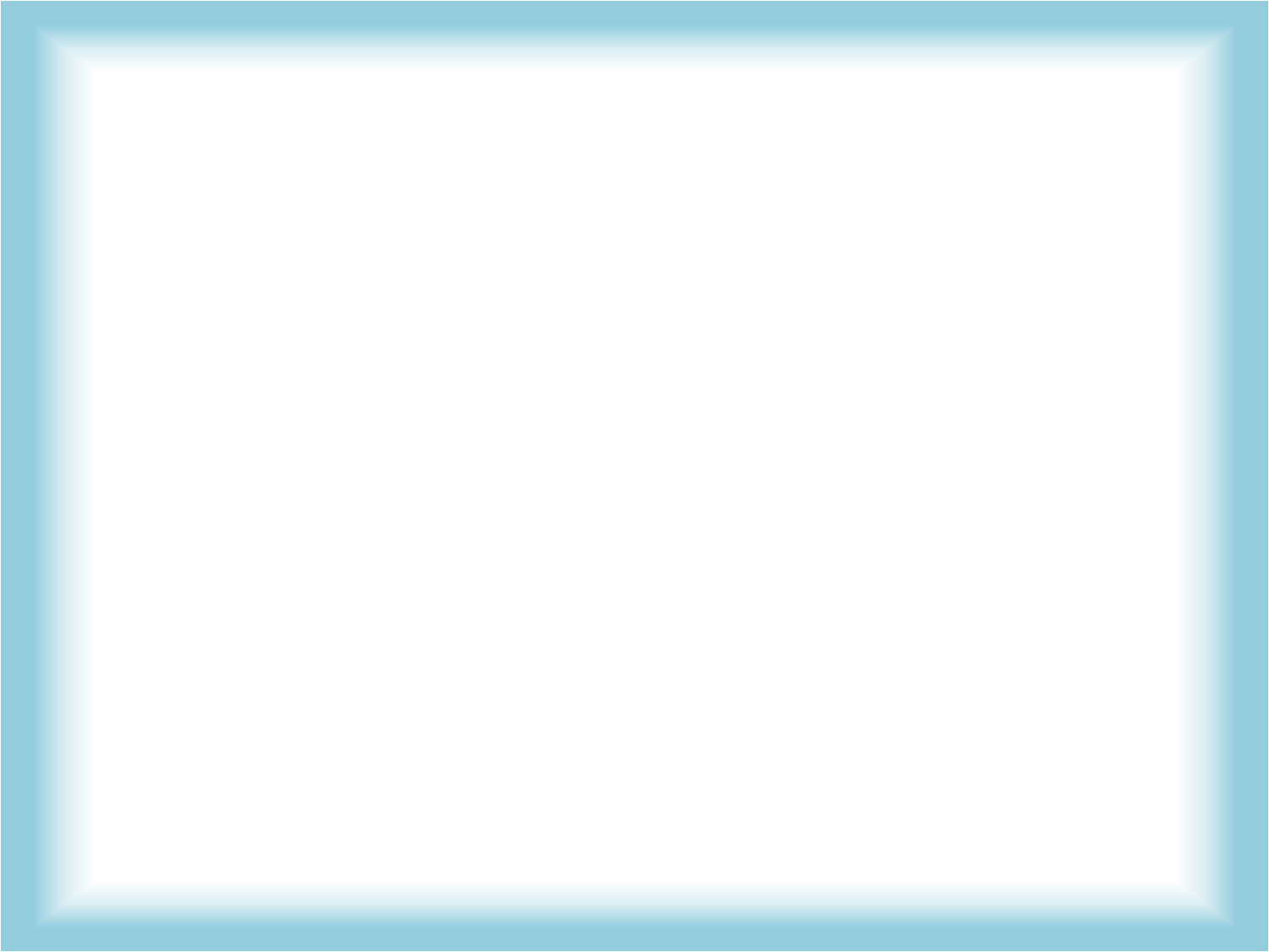 Em hiểu thế nào là “Chính phủ lâm thời”?
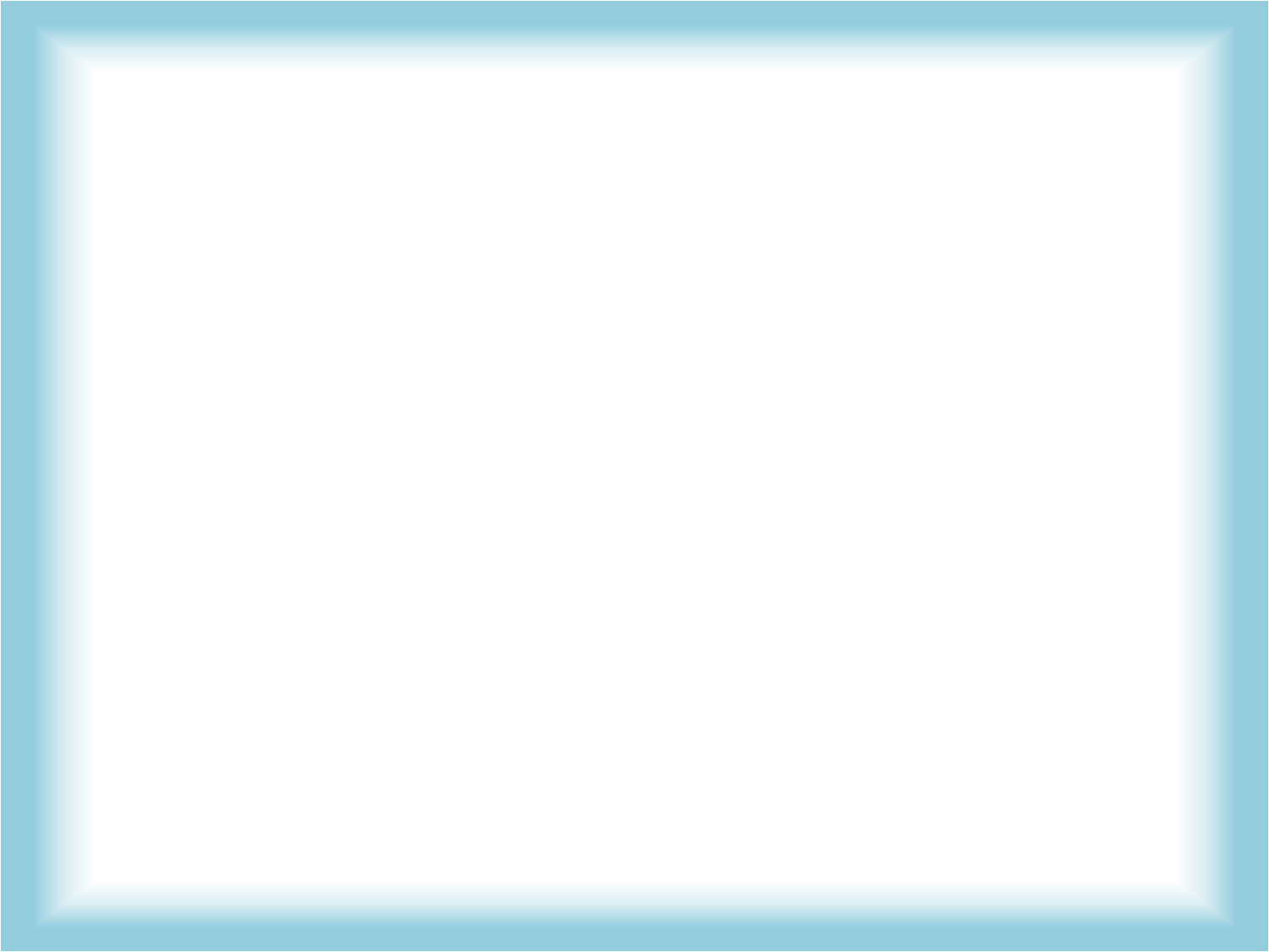 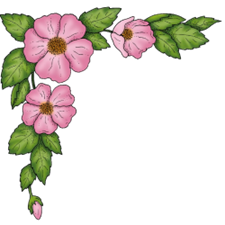 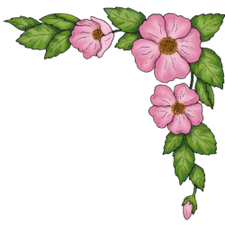 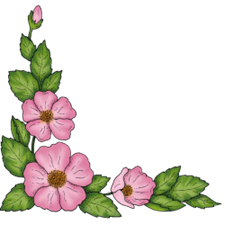 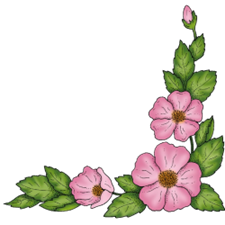 THẢO LUẬN NHÓM ĐÔI
Câu 1: Buổi lễ bắt đầu khi nào?
Câu 2: Trong buổi lễ diễn ra các sự việc chính nào?
Câu 3: Buổi lễ kết thúc ra sao?
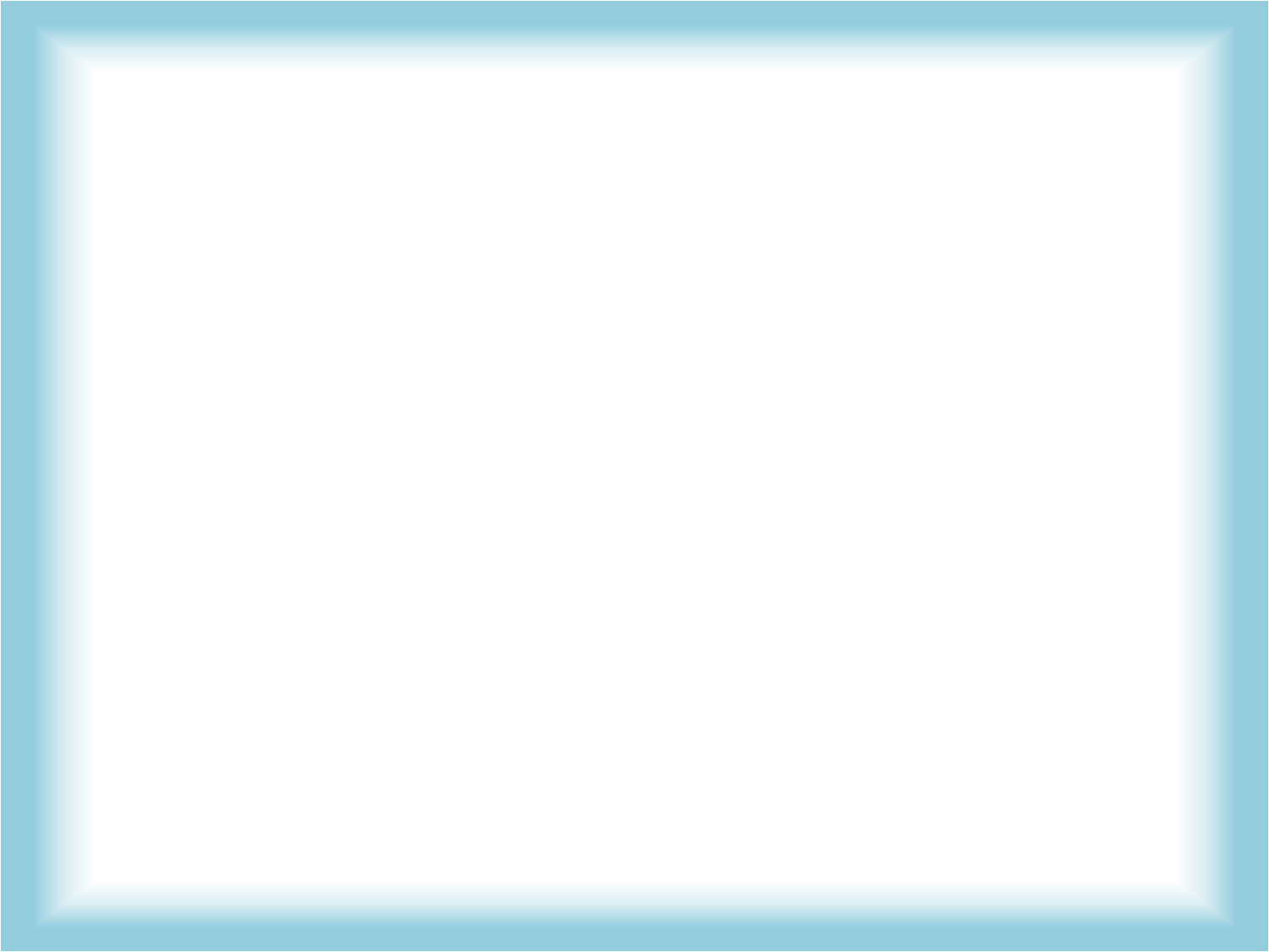 Câu 1: Buổi lễ bắt đầu khi nào?
 Buổi lễ bắt đầu vào đúng 14 giờ
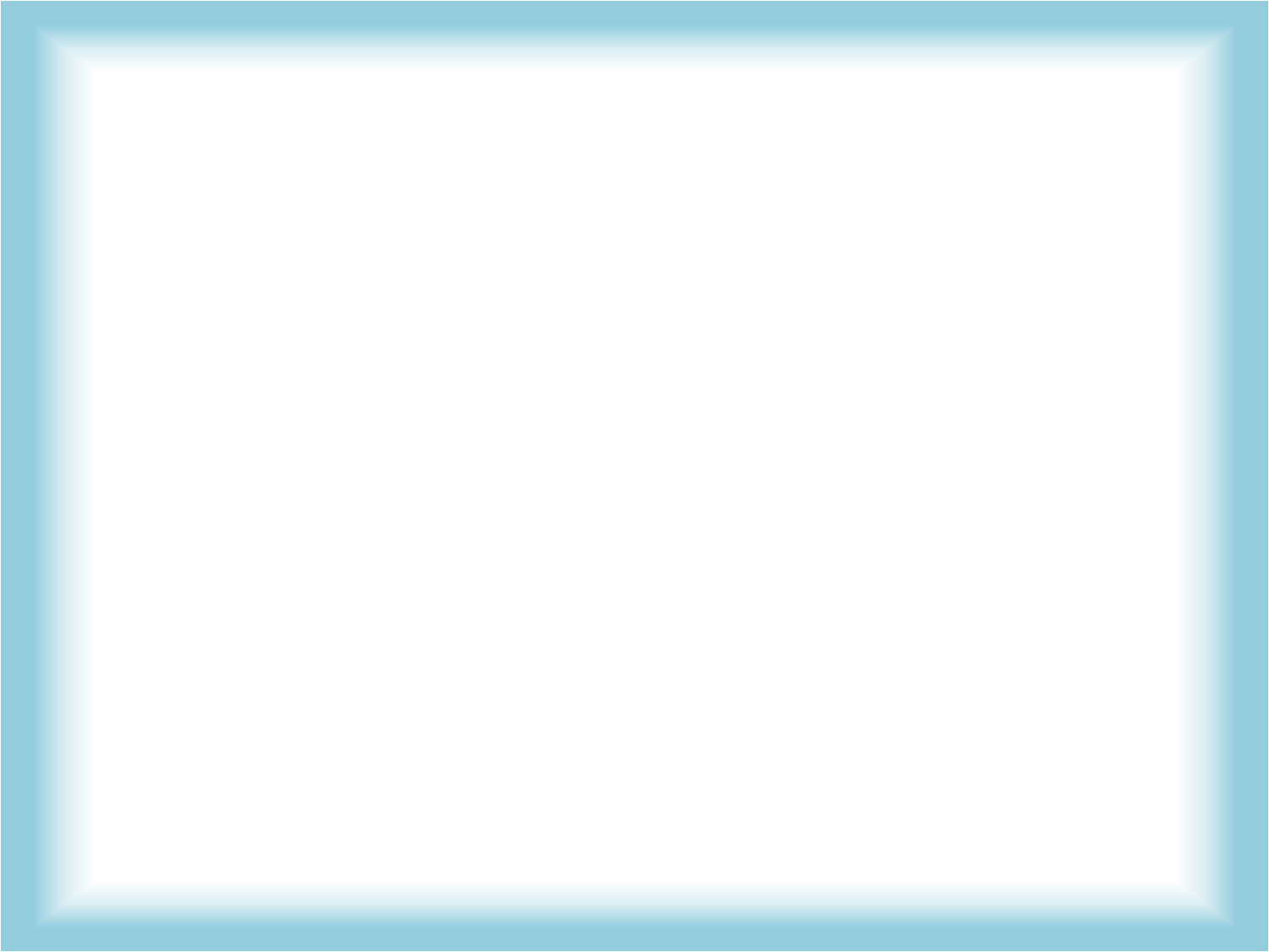 Câu 2: Trong buổi lễ diễn ra các sự việc chính nào?
 Bác Hồ và các vị trong Chính phủ lâm thời bước lên lễ đài chào nhân dân.
 Bác Hồ đọc bản Tuyên ngôn Độc lập.
 Các thành viên của Chính phủ lâm thời ra mắt và tuyên thệ trước đồng bào quốc dân.
Bác Hồ đang đứng trên lễ đài cùng các thành viên trong Chính phủ lâm thời chào nhân dân.
Bác Hồ đọc Tuyên ngôn Độc lập
Các Thành viên của Chính phủ lâm thời ra mắt và tuyên thệ trước đồng bào quốc dân.
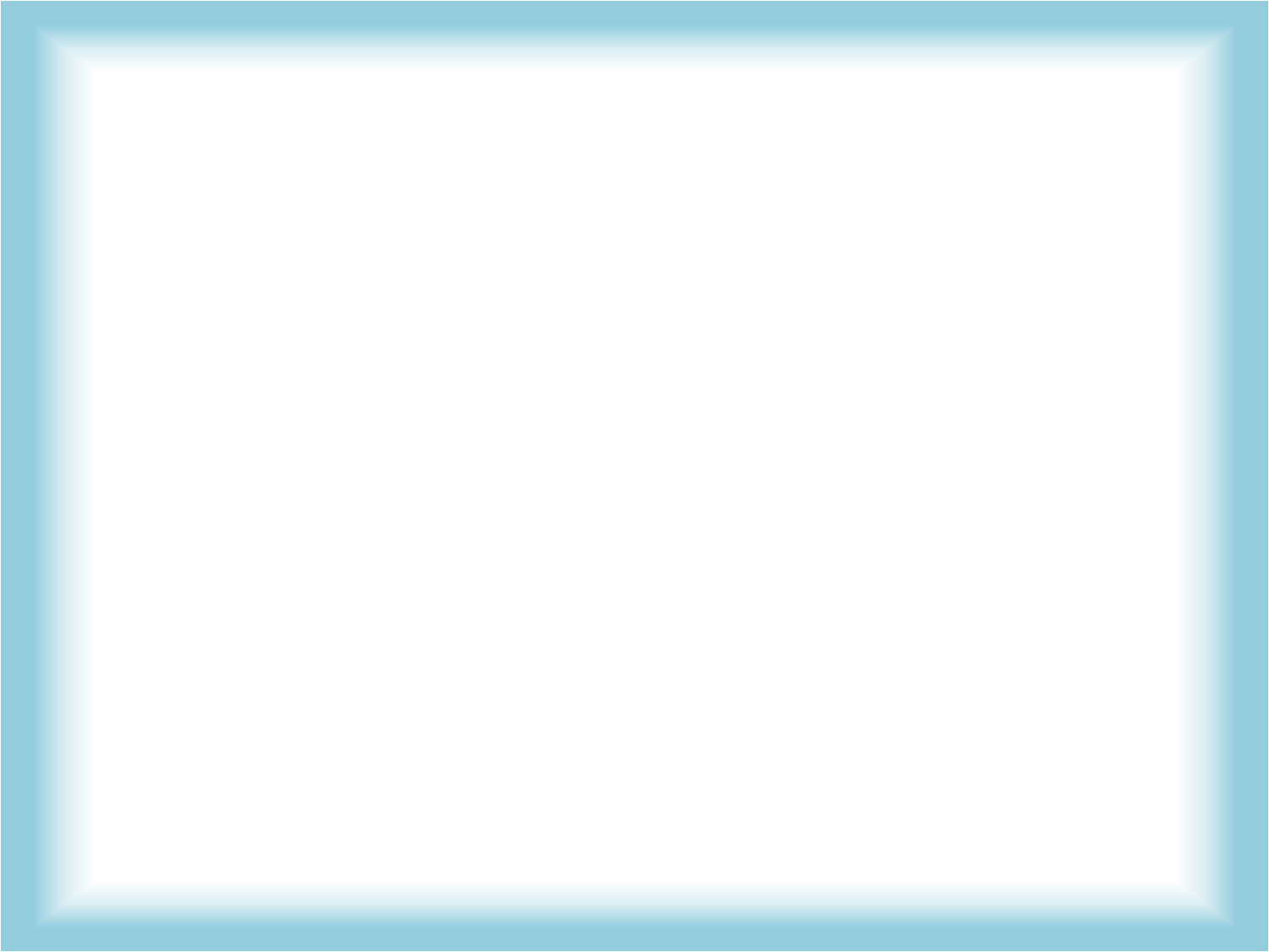 Câu 3: Buổi lễ kết thúc ra sao?
 Đến chiều buổi lễ kết thúc nhưng giọng nói của Bác Hồ và những lời khẳng định trong bản Tuyên ngôn Độc lập còn vọng mãi trong mỗi người dân Việt Nam.
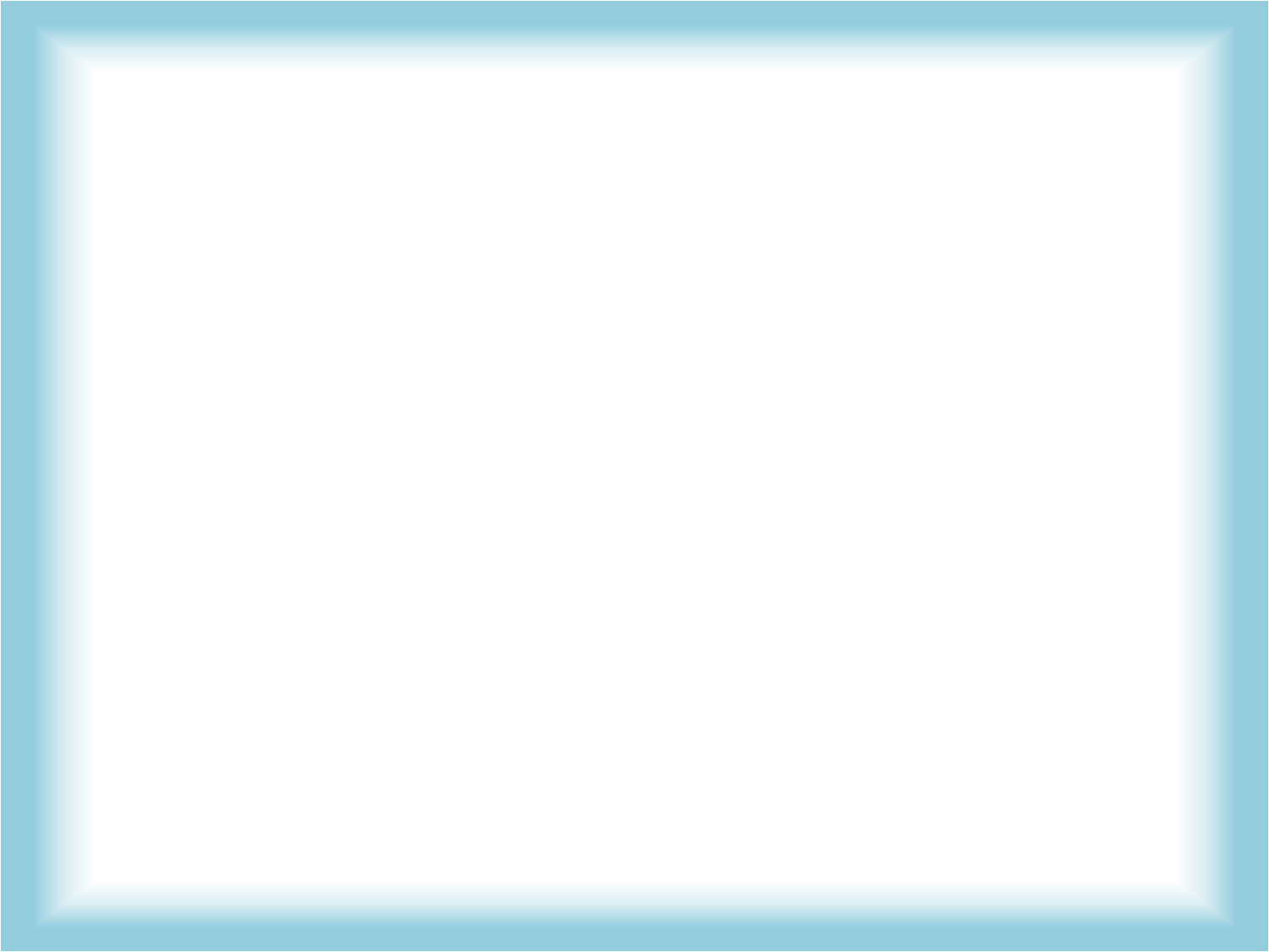 
Cuối bản tuyên ngôn độc lập Bác Hồ thay mặt nhân dân Việt Nam khẳng định điều gì ?
 Bản Tuyên ngôn Độc lập đã :
+ Khẳng định quyền độc lập, tự do thiêng liêng của dân tộc Việt Nam.
+ Dân tộc Việt Nam quyết tâm giữ vững quyền tự do, độc lập này.
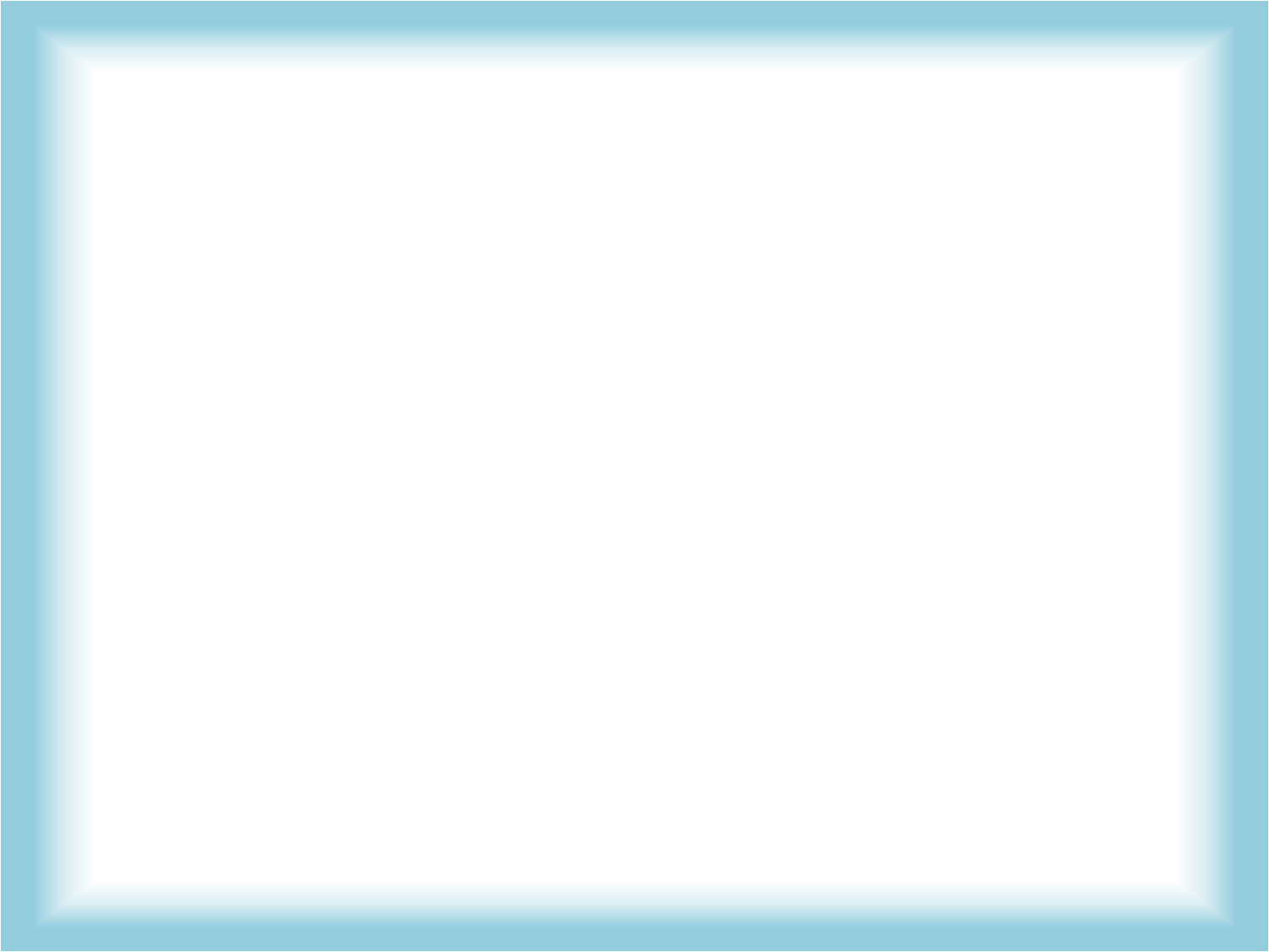 HOẠT ĐỘNG 3: 

Ý nghĩa lịch sử của sự kiện ngày  2-9-1945
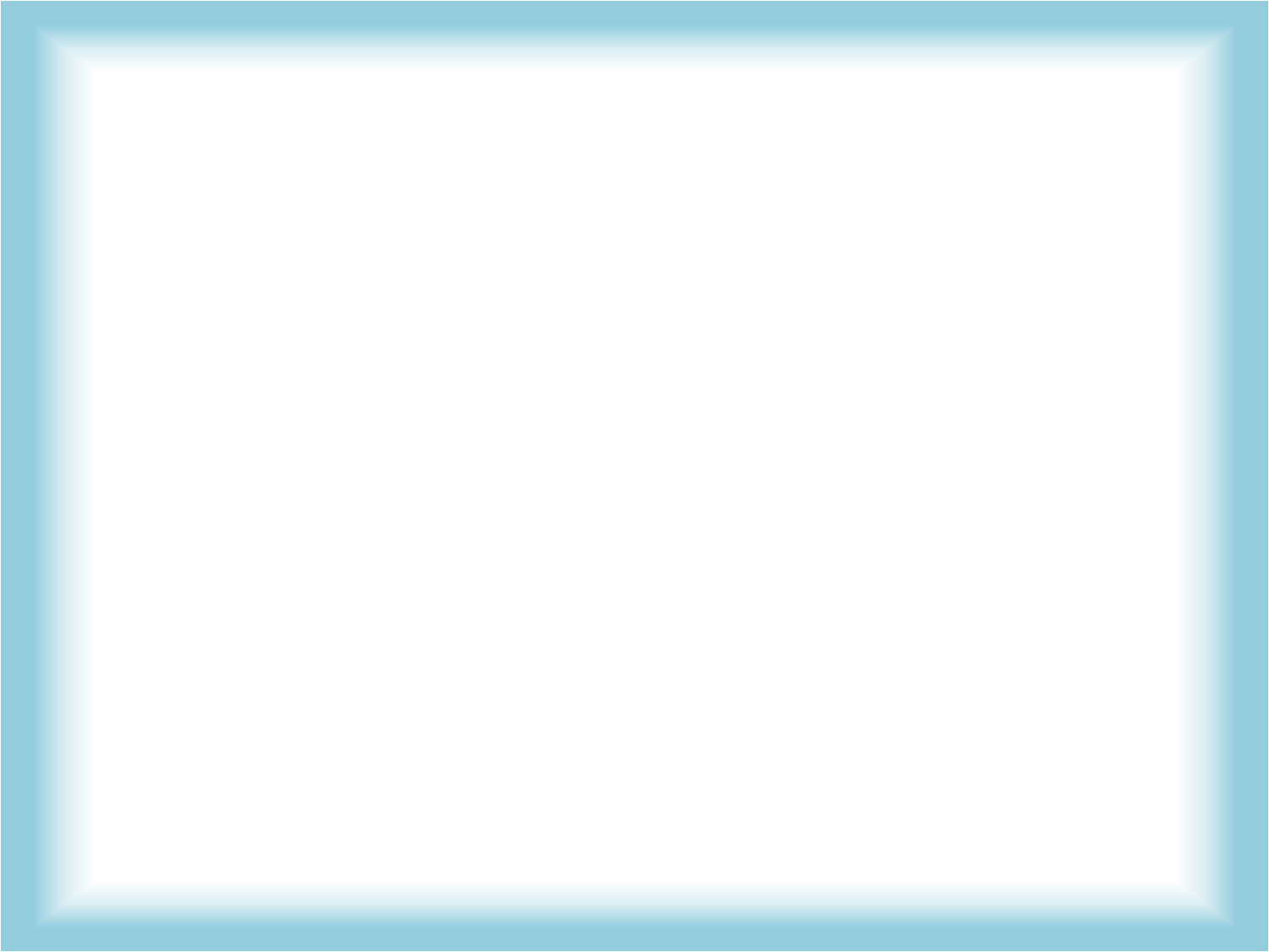 
Nối ô bên trái với các ô bên phải sao cho phù hợp:
Giành độc lập cho dân tộc
Ý nghĩa lịch sử của 
Tuyên ngôn Độc lập
Khẳng định quyền độc lập
Khai sinh ra nước Việt Nam 
Dân chủ Cộng hoà
Ghi nhớ:
Ngày 2 – 9 – 1945, Chủ tịch Hồ Chí Minh đọc bản Tuyên ngôn độc lập khai sinh ra nước Việt Nam dân chủ cộng hòa.
Trò chơi ô chữ
Ô hàng dọc
1
B
A
Đ
I
N
H
Câu 1
Câu 2
2
Q
U
Ô
C
K
H
A
N
H
3
Câu 3
B
A
C
H
Ô
4
Câu 4
L
A
Ê
Đ
I
Câu 5
Â
D
N
C
H
U
5
Câu 6
6
X
Â
M
P
H
A
M
Từ thích hợp cần điền vào chỗ trống của một câu trong  Tuyên ngôn Độc lập: “Tạo hoá cho họ những quyền không ai có thể…được.”
Tên quảng trường Bác Hồ đọc  Tuyên ngôn Độc lập.
Nơi Bác Hồ và các vị chính phủ lâm thời bước lên chào nhân dân?
Ngày Bác Hồ ngôn Tuyên ngôn Độc lập còn gọi là ngày gì?
Đó là từ thích hợp cần điền vào chỗ trống:Nước Việt Nam… Cộng hoà.
Người đọc  Tuyên ngôn độc lập khai sinh ra nước Việt Nam Dân chủ Cộng hoà?
Kính chúc quí thầy cô sức khỏe !